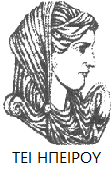 Ελληνική Δημοκρατία
Τεχνολογικό Εκπαιδευτικό Ίδρυμα Ηπείρου
Επιχειρησιακή Στρατηγική και Πολίτικη
Εισαγωγή στην Στρατηγική
Τριάρχη Ειρήνη
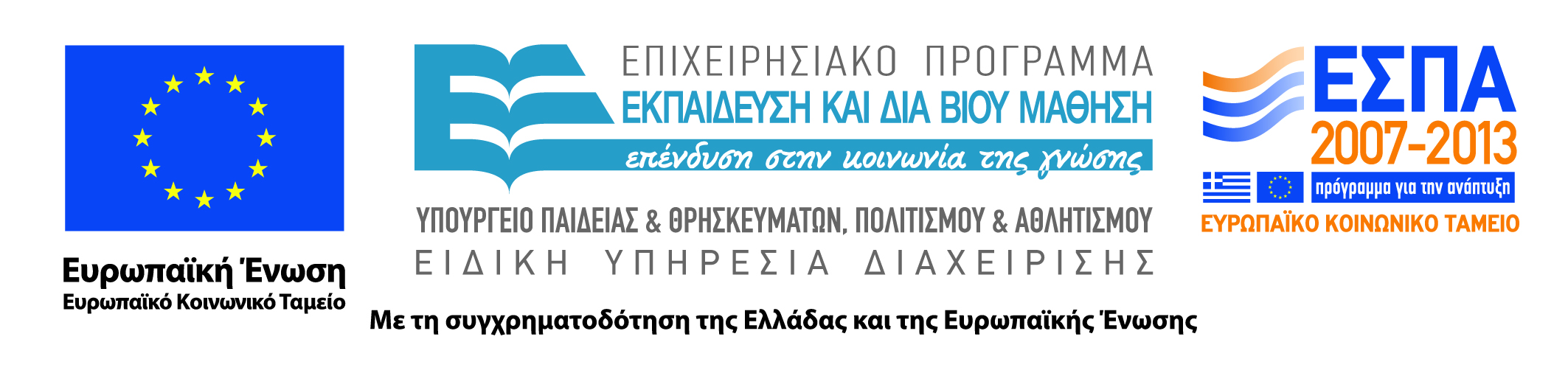 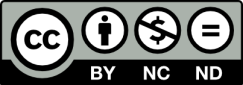 Ανοιχτά Ακαδημαϊκά Μαθήματα στο ΤΕΙ Ηπείρου
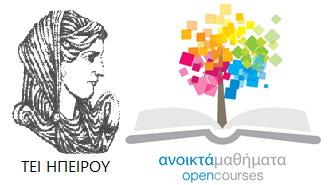 Λογιστικής και Χρηματοοικονομικής
Επιχειρησιακή Στρατηγική και Πολίτικη
Ενότητα 1: Εισαγωγή στην Στρατηγική
Τριάρχη Ειρήνη
Πρέβεζα, 2015
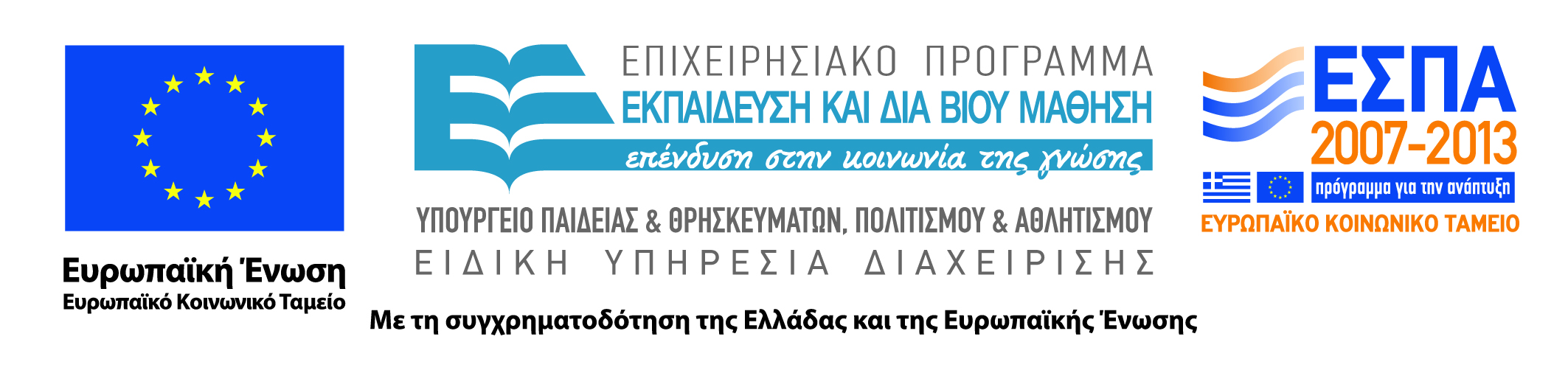 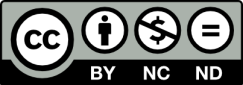 Άδειες Χρήσης
Το παρόν εκπαιδευτικό υλικό υπόκειται σε άδειες χρήσης Creative Commons. 
Για εκπαιδευτικό υλικό, όπως εικόνες, που υπόκειται σε άλλου τύπου άδειας χρήσης, η άδεια χρήσης αναφέρεται ρητώς.
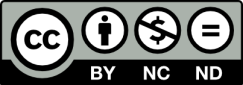 3
Χρηματοδότηση
Το έργο υλοποιείται στο πλαίσιο του Επιχειρησιακού Προγράμματος «Εκπαίδευση και Δια Βίου Μάθηση» και συγχρηματοδοτείται από την Ευρωπαϊκή Ένωση (Ευρωπαϊκό Κοινωνικό Ταμείο) και από εθνικούς πόρους.
Το έργο «Ανοικτά Ακαδημαϊκά Μαθήματα στο TEI Ηπείρου» έχει χρηματοδοτήσει μόνο τη αναδιαμόρφωση του εκπαιδευτικού υλικού.
Το παρόν εκπαιδευτικό υλικό έχει αναπτυχθεί στα πλαίσια του εκπαιδευτικού έργου του διδάσκοντα.
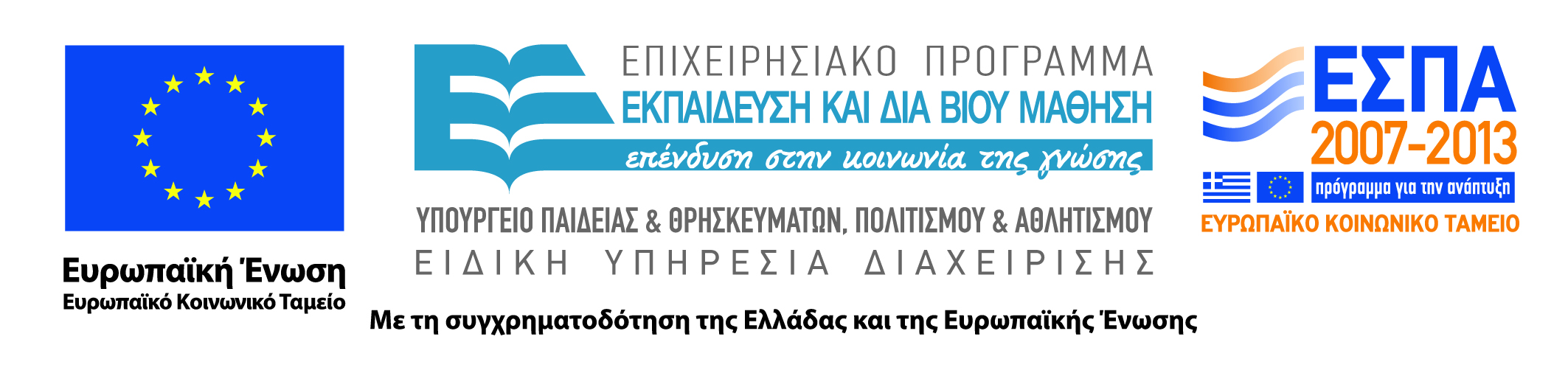 Σκοποί  ενότητας
Μετά το πέρας αυτής της ενότητας οι φοιτητές θα πρέπει να είναι σε θέση να:
Εξηγήσουν τι είναι στρατηγική.
Κατανοήσουν την αναγκαιότητα της στρατηγικής.
Κατανοήσουν τις διαφορετικές προσεγγίσεις της στρατηγικής.
Γνωρίσουν τη στρατηγική μέσα από το πρίσμα του Μintzberg
Να περιγράψουν τα κύρια χαρακτηριστικά της στρατηγικής.
5
Σκοποί Μαθήματος
Η ενοποίηση των γνώσεων που έχουν αποκτήσει μέχρι τώρα οι φοιτητές κατά τη διάρκεια των σπουδών τους, αναφορικά με την επιχείρηση.
Η κατανόηση των ζητημάτων στρατηγικής στο πολύπλοκο επιχειρησιακό περιβάλλον όπου αναπτύσσεται η στρατηγική. 
Η απόκτηση γνώσεων γύρω  από έννοιες, μεθόδους και εργαλεία για τη διαμόρφωση της στρατηγικής μιας επιχείρησης και την υλοποίησή της ώστε να βοηθήσει στη καλύτερη ανταγωνιστική τοποθέτησή της επιχείρησης (και διατήρηση αυτής της θέσης) στην αγορά.
6
Περιγραφή Μαθήματος
Καθώς έχει διαπιστωθεί ότι πίσω από μια επιτυχημένη επιχείρηση βρίσκεται μία αποτελεσματική στρατηγική, στο συγκεκριμένο μάθημα θα εξετάσουμε το πώς διαμορφώνεται μια καλή στρατηγική, πως υλοποιείται, τι είναι αυτό που ξεχωρίζει τις πετυχημένες περιπτώσεις. Συγκεκριμένα, θα μελετήσουμε:
το πως η επιχείρηση μπορεί να τοποθετηθεί καλύτερα απέναντι στις δυνάμεις της αγοράς, ώστε να τις επηρεάσει προς όφελός της, 
το πως μια επιχείρηση μπορεί να καινοτομήσει στρατηγικά και να "αλλάξει τους κανόνες του παιχνιδιού" στην αγορά της. 
πως μια επιχείρηση μπορεί να δημιουργήσει τις μοναδικές ικανότητες εκείνες που είναι απαραίτητες για να επιτύχει, διατηρήσει και βελτιώσει την θέση της στην αγορά. 
πώς αυτές οι στρατηγικές επιλογές "δένονται" με τις καθημερινές δραστηριότητες της επιχείρησης, ώστε να δημιουργηθεί ένας οργανισμός με μεγάλη ικανότητα προσαρμογής στις προκλήσεις του σήμερα και του αύριο.
7
Περιγραφή Μαθήματος
Χρήσιμο για την μελέτη μας είναι ο προσανατολισμός μας στην:
κατανόηση του περιβάλλοντος μέσα στο οποίο διαμορφώνεται η στρατηγική και οι παράγοντες που την επηρεάζουν.
κατανόηση των διαδικασιών διαμόρφωσης και υλοποίησης στρατηγικής όπως τελικά αυτές λειτουργούν.
επιλογή των εργαλείων και τεχνικών που εφαρμόζονται για την ανάλυση της στρατηγικής θέσης μιας επιχείρησης και τη διαμόρφωση νέας στρατηγικής
8
Ενότητες
Οι ενότητες του μαθήματος θα δώσουν απάντηση στα κάτωθι ερωτήματα:
Πως θα κατανοήσουμε και θα ανταποκριθούμε στις αλλαγές του εξωτερικού περιβάλλοντος στο οποίο δραστηριοποιείται η επιχείρησή μας;
Πως θα δημιουργήσουμε και θα αξιοποιήσουμε θεμελιώδεις ικανότητες για να κερδίσουμε ανταγωνιστικά πλεονεκτήματα;
Πως θα κατευθύνουμε την επιχείρησή μας και τους ανθρώπους μας προς το μέλλον;
9
Ενότητες
Ποιες ανάγκες, ποιων πελατών σε ποιες αγορές ή/και επιχειρηματικές δραστηριότητες θα επιλέξουμε να ικανοποιήσουμε, και με ποιο τρόπο; ( εξαγορές, συγχωνεύσεις, συμμαχίες, ίδια ανάπτυξη);
Πώς θα επιτύχουμε διατηρήσιμο ανταγωνιστικό πλεονέκτημα στην αγορά μας;
Πώς θα δημιουργήσουμε μια επιχείρηση ευέλικτη και ικανή να προσαρμόζεται στις καταιγιστικές αλλαγές, και πως θα βελτιώσουμε την ποιότητα λήψης στρατηγικών αποφάσεων;
Ποιες δομές, συστήματα, ικανότητες, στελεχιακό δυναμικό χρειάζεται να αναπτύξουμε για να υποστηρίξουμε αποτελεσματικά την υλοποίηση της στρατηγικής μας;
10
Περιγραφή Ενότητας
ΟΡΙΣΜΟΙ ΣΤΡΑΤΗΓΙΚΗΣ
ΜΟΝΤΕΛΟ ΣΤΡΑΤΗΓΙΚΗΣ ΔΙΟΙΚΗΣΗΣ
ΑΝΑΓΚΑΙΟΤΗΤΑ ΣΤΡΑΤΗΓΙΚΗΣ
ΕΛΛΑΔΑ ΚΑΙ ΕΠΙΧΕΙΡΗΣΙΑΚΗ ΣΤΡΑΤΗΓΙΚΗ
11
Εισαγωγή στην Στρατηγική
Η λέξη ΣΤΡΑΤΗΓΙΚΗ έχει τις ρίζες της στην αρχαία Ελλάδα. Προέρχεται από τη σύνθεση του ουσιαστικού «ΣΤΡΑΤΟΣ» και του ρήματος «ΑΓΩ» που σημαίνει οδηγώ.
12
Εισαγωγή στην Στρατηγική
ΤΙ ΕΝΑΙ ΣΤΡΑΤΗΓΙΚΗ; 
Στη σύγχρονη εποχή, ο όρος έχει επεκταθεί και εφαρμόζεται με επιτυχία στον χώρο των επιχειρήσεων, σαν η τέχνη της προετοιμασίας και της υλοποίησης ενός επιχειρηματικού πλάνου, όπου καθορίζονται οι βασικοί μακροχρόνιοι στόχοι της επιχείρησης, αλλά και ο τρόπος υλοποίησης τους.
Η επιχειρηματική στρατηγική (στο βάθος) έχει έναν κύριο στόχο: 
Την αύξηση της κερδοφορίας της επιχείρησης. Από εκεί ξεκινούν όλα. Κάθε επιχείρηση προσπαθεί να ανταγωνιστεί επιτυχημένα, να βρει σωστούς συνεργάτες, να πάρει σωστές αποφάσεις και να κερδίσει περισσότερους πελάτες. Προσπαθεί να αυξήσει τα κέρδη της. Ο τρόπος με τον οποίο θα τα καταφέρει, έχει να κάνει με την στρατηγική που πρόκειται να ακολουθήσει.
13
0ΡΙΣΜΟΙ
ALFRED CHANDLER : 
Ο καθορισμός των βασικών μακροχρόνιων στόχων και σκοπών μιας επιχείρησης, και την υιοθέτηση μιας σειράς πράξεων και τον προσδιορισμό των αναγκαίων μέσων για την πραγματοποίηση αυτών των στόχων.
GARY HAMEL: 
Επανάσταση
ANDREWS : 
Η διαμόρφωση αποστολής, στόχων ή σκοπών και πολιτικών και σχεδίων για την επίτευξή τους, που διατυπώνονται έτσι ώστε να καθορίζουν την έκταση της επιχειρηματικής δραστηριότητας και την ταυτότητα της επιχείρησης.
MICHAEL PORTER:  
Η τοποθέτηση της επιχείρησης στο περιβάλλον της
HOFER και SCHENDEL: 
Στρατηγική είναι η αντιστοίχηση που κάνει ένας οργανισμός μεταξύ των εσωτερικών του πόρων και ικανοτήτων και των ευκαιριών και κινδύνων που δημιουργούνται στο εξωτερικό του περιβάλλον.
IGOR ANSOFF : 
Η κοινή γραμμή μεταξύ των δραστηριοτήτων του οργανισμού και των προϊόντων του ή αγορών του, που καθορίζουν τη βασική φύση της επιχειρηματικής δραστηριότητας πριν, τώρα και στο μέλλον.
Ως προς τους τρεις κύριους παίκτες
 (ανταγωνιστές, πελάτες, επιχείρηση) 
η στρατηγική ορίζεται ως ο τρόπος με τον οποίο μια οργάνωση επιχειρεί να διαφοροποιήσει τον εαυτό της θετικά έναντι των ανταγωνιστών, χρησιμοποιώντας τις δυνάμεις της για να ικανοποιήσει καλύτερα τις ανάγκες των πελατών. 
Πηγή: Ohmae, K.
Τέσσερις διαστάσεις καθορίζουν τη στρατηγική: 
η επιλογή προϊόντων και αγορών που θα επενδύσουμε, 
η πρόταση αξίας προς τον πελάτη, οι ικανότητες, 
και οι λειτουργικές στρατηγικές και τα προγράμματα. 
Η πρώτη διάσταση καθορίζει ΠΟΥ θα ανταγωνιστούμε, και οι υπόλοιπες τρεις καταδεικνύουν ΠΩΣ θα ανταγωνιστούμε για να κερδίσουμε.
Πηγή: Aaker D. and McLoughlin.
Στρατηγική είναι το πλαίσιο το οποίο καθοδηγεί τις επιλογές που καθορίζουν τη φύση και τη κατεύθυνση του οργανισμού

Πηγή: Tregoe, B.B. and J.W.Zimmerman
Εισαγωγή στην Στρατηγική
Παρατηρήσεις
Σύγχυση για το τι είναι στρατηγική απαιτείται περαιτέρω διερεύνηση.
Βασικό χαρακτηριστικό των παραπάνω ορισμών η αποδοχή του ορθολογικού προγραμματισμού (rational planning) ως βασική διαδικασία διαμόρφωσης της στρατηγικής μιας επιχείρησης.
Κοινή αποδοχή για τα τρία διακριτά στάδια:
Διαμόρφωση
Υλοποίηση
Αξιοποίηση και έλεγχο
15
ΜΟΝΤΕΛΟ ΣΤΡΑΤΗΓΙΚΗΣ ΔΙΟΙΚΗΣΗΣ από τους Wheelen T.L. & D.J. Hunger
ΔΙΑΔΙΚΑΣΙΑ ΑΝΑΔΡΑΣΗΣ
Εισαγωγή στην Στρατηγική
Η Ελλάδα και η επιχειρησιακή στρατηγική.
Για την περίοδο 2014-2015, η Ελλάδα βρίσκεται στην 81η θέση μεταξύ των 144 χωρών της παγκόσμιας κατάταξης του Παγκόσμιου Οικονομικού Φόρουμ (WEF) σε όρους ανταγωνιστικότητας.
Ως ανταγωνιστικότητα ορίζεται το σύνολο των θεσμών, των πολιτικών και παραγόντων που καθορίζουν το επίπεδο της παραγωγικότητας μιας χώρας. Το επίπεδο της παραγωγικότητας είναι αυτό καθορίζει το επίπεδο της ευημερίας. (http://www.gi-cluster.gr/el/gi-news/announcements/2107-forum.html)
17
Εισαγωγή στην Στρατηγική
Η Ελλάδα και η επιχειρησιακή στρατηγική.
Η εν λόγω έκθεση αποδεικνύει ότι η Ελλάδα, εν συγκρίσει με άλλες ανεπτυγμένες χώρες υστερεί στο επίπεδο της ανταγωνιστικότητας. Συγκεκριμένα (Παπαδάκης Β., 2012):
Αδυναμία της Ελλάδας στο μικροοικονομικό επιχειρηματικό επίπεδο και ιδιαίτερα στις ικανότητες, διαδικασίες και στρατηγικές των ίδιων των επιχειρήσεων.
Στην ίδια έκθεση καθώς και σε αυτήν των αποφοίτων του London Business School επισημαίνεται :
Η ενίσχυση της ανταγωνιστικότητας της χώρας προϋποθέτει την αντιμετώπιση των προβλημάτων και δυσκολιών στο επίπεδο των εταιρικών λειτουργιών και στρατηγικής αλλά και του επιχειρηματικού περιβάλλοντος.
18
Εισαγωγή στην Στρατηγική
Συμπέρασμα
Τόσο η χώρα και όσο και οι επιχειρήσεις της πρέπει να αναζητούν την κατάλληλη στρατηγική καθώς παρόλο που δεν είναι δεδομένο ότι αυτή εξασφαλίζει πάντα την επιτυχία στον επιχειρησιακό χώρο βοηθάει ωστόσο σημαντικά στην επίτευξή της.
19
Εισαγωγή στην Στρατηγική
Η ΑΝΑΓΚΑΙΟΤΗΤΑ ΣΤΡΑΤΗΓΙΚΗΣ (1/2) 
ΠΑΡΑΔΕΙΓΜΑ ΑΝΤΑΓΩΝΙΣΤΙΚΩΝ ΕΤΑΙΡΕΙΩΝ ΙΔΙΟΥ ΚΛΑΔΟΥ
TOYOTA-GENERAL MOTORS (GM)
SAMSUNG-SONY
CBS-CNN
XEROX-CANON
FUJI-KODAK
Αναστροφή των θέσεων με απώλεια της ηγετικής θέσης που δεν έγινε τυχαία.
Hamel (LBS) & Prahalad (Michigan University): Η αναστροφή οφείλεται στην επιτυχημένη στρατηγική που ακολούθησαν οι αντίπαλοί τους, όσο και στην στρατηγική τους ευελιξία. Ήταν πιο αποτελεσματική στη σύλληψή και στην υλοποίησή της, και απαιτούσε από τις επιχειρήσεις αυτές να ξεπεράσουν τα όρια των δυνατοτήτων τους για να την πετύχουν.
20
Η ΑΝΑΓΚΑΙΟΤΗΤΑ ΣΤΡΑΤΗΓΙΚΗΣ (2/2)
Η πυξίδα της επιχείρησης
ΠΩΣ η επιχείρηση θα φθάσει να πραγματώσει την ΑΠΟΣΤΟΛΗ ή το ΟΡΑΜΑ της.
Καθορίζει τους μακροπρόθεσμους στόχους και τα προγράμματα που απαιτούνται για την υλοποίησή τους.
Η στρατηγική είναι βασικό συστατικό της επιχειρησιακής επικοινωνίας , καθώς:
Όταν αυτή είναι κατανοητή, ξεκάθαρη και κοινώς αποδεκτή, καθιερώνει κριτήρια και κανόνες που χρησιμεύουν ως βάση αξιολόγησης και λήψης ομοιόμορφων και όχι αντικρουόμενων αποφάσεων.  Επιδιώκεται η βέλτιστη απόφαση
Η πεμπτουσία της στρατηγικής είναι η συλλογική δράση την οποία προσπαθεί να διασφαλίσει η στρατηγική.
Καθώς απαντάει στο βασικό ερώτημα σε τι είδους επιχειρηματικές δραστηριότητες έχουμε παρουσία ( what businesses are we in ?) και τοποθετεί την επιχείρηση απέναντι στους ανταγωνιστές της.
Καθώς είναι μια γενική αρχή που εξασφαλίζει το συμπαγές του οργανισμού. Εξασφαλίζει ότι όλες οι αποφάσεις παίρνονται προς την ίδια κατεύθυνση και δεν αντιμάχονται η μια την άλλη. 
Είναι μια ανακούφιση από το άγχος που προκαλεί το πολύπλοκο, το απρόβλεπτο και η ελλιπής πληροφόρηση. Έτσι αυξάνεται η παραγωγικότητα.
Επιτρέπει στις επιχειρήσεις να επιτύχουν αρμονική σύνδεση ανάμεσα στο εξωτερικό περιβάλλον και τις εσωτερικές τους δυνατότητες, ώστε τελικά να τους προσδώσει το ανταγωνιστικό πλεονέκτημα.
Βιβλιογραφία
“Στρατιγική των Επιχειρήσεων: Ελληνική και Διεθνής Εμπειρία”, Τόμος Α’, Παπαδάκης Μ. Βασίλης, Εκδόσεις Μπένου , 6η Έκδοση (2012)
Mintzberg  H. the strategy Concept I : Five Ps for Strategy, California Management Review (Fall 1987) pp.18
http://www.tovima.gr/finance/article 24/07/14
http://www.seaa.gr/el/content/58 
http://www.themanager.org/Models/P5F_2.htm
http://www.strategicmanagementinsight.com
Προσαρμογή από Rothaermel’s (2013) ‘Strategic Management’, σελ..91
http://www.strategicmanagementinsight.com/topics/competitive-advantage.html
Σημείωμα Αναφοράς
Τριάρχη Ε. (2015) Επιχειρησιακή Στρατηγική και Πολιτική. ΤΕΙ Ηπείρου. Διαθέσιμο από:
http://oc-web.ioa.teiep.gr/OpenClass/courses/LOGO125/
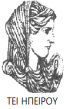 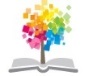 23
ΔΙΑΤΑΡΑΧΕΣ ΦΩΝΗΣ, Ενότητα 0, ΤΜΗΜΑ ΛΟΓΟΘΕΡΑΠΕΙΑΣ, ΤΕΙ ΗΠΕΙΡΟΥ - Ανοιχτά Ακαδημαϊκά Μαθήματα στο ΤΕΙ Ηπείρου
Σημείωμα Αδειοδότησης
Το παρόν υλικό διατίθεται με τους όρους της άδειας χρήσης Creative Commons Αναφορά Δημιουργού-Μη Εμπορική Χρήση-Όχι Παράγωγα Έργα 4.0 Διεθνές [1] ή μεταγενέστερη. Εξαιρούνται τα αυτοτελή έργα τρίτων π.χ. φωτογραφίες, Διαγράμματα κ.λ.π., τα οποία εμπεριέχονται σε αυτό και τα οποία αναφέρονται μαζί με τους όρους χρήσης τους στο «Σημείωμα Χρήσης Έργων Τρίτων».
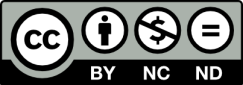 Ο δικαιούχος μπορεί να παρέχει στον αδειοδόχο ξεχωριστή άδεια να  χρησιμοποιεί το έργο για εμπορική χρήση, εφόσον αυτό του  ζητηθεί.
[1]
http://creativecommons.org/licenses/by-nc-nd/4.0/deed.el
Τέλος Ενότητας
Επεξεργασία: Βαφειάδης Νικόλαος
Πρέβεζα
, 2015
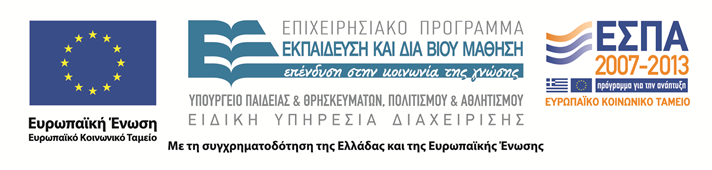 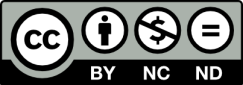 Σημειώματα
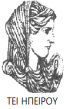 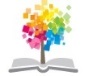 26
ΔΙΑΤΑΡΑΧΕΣ ΦΩΝΗΣ, Ενότητα 0, ΤΜΗΜΑ ΛΟΓΟΘΕΡΑΠΕΙΑΣ, ΤΕΙ ΗΠΕΙΡΟΥ - Ανοιχτά Ακαδημαϊκά Μαθήματα στο ΤΕΙ Ηπείρου
Διατήρηση Σημειωμάτων
Οποιαδήποτε  αναπαραγωγή ή διασκευή του υλικού θα πρέπει  να συμπεριλαμβάνει:

το Σημείωμα Αναφοράς
το  Σημείωμα Αδειοδότησης
τη Δήλωση Διατήρησης Σημειωμάτων
το Σημείωμα Χρήσης Έργων Τρίτων (εφόσον υπάρχει) 

μαζί με τους συνοδευόμενους υπερσυνδέσμους.
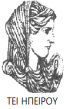 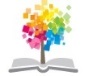 27
ΔΙΑΤΑΡΑΧΕΣ ΦΩΝΗΣ, Ενότητα 0, ΤΜΗΜΑ ΛΟΓΟΘΕΡΑΠΕΙΑΣ, ΤΕΙ ΗΠΕΙΡΟΥ - Ανοιχτά Ακαδημαϊκά Μαθήματα στο ΤΕΙ Ηπείρου
Τέλος Ενότητας
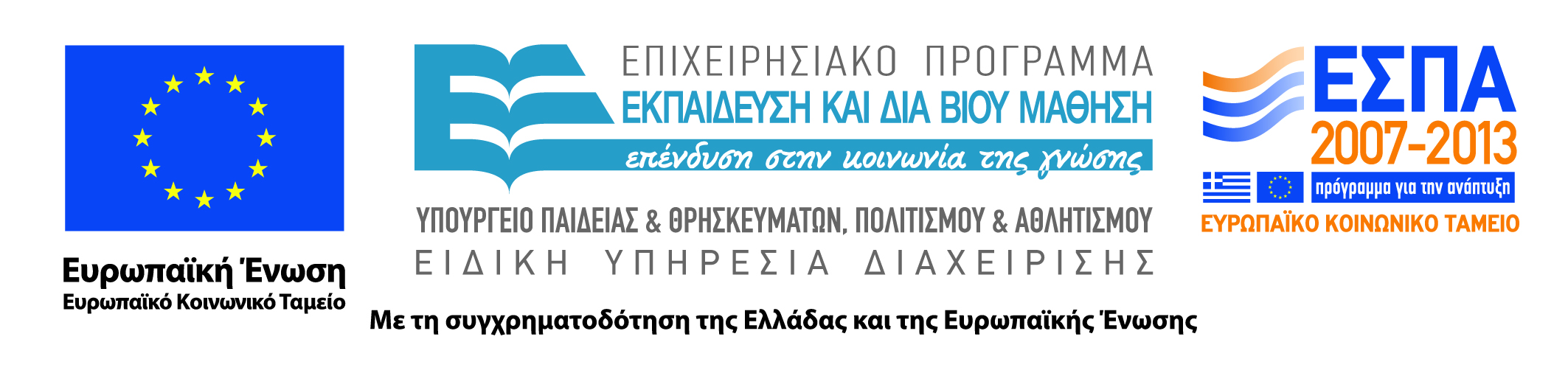 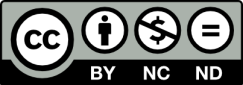